Introduction of Kitchen waste collection in City of Bratislava
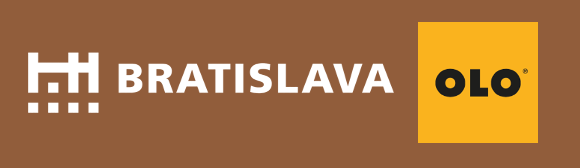 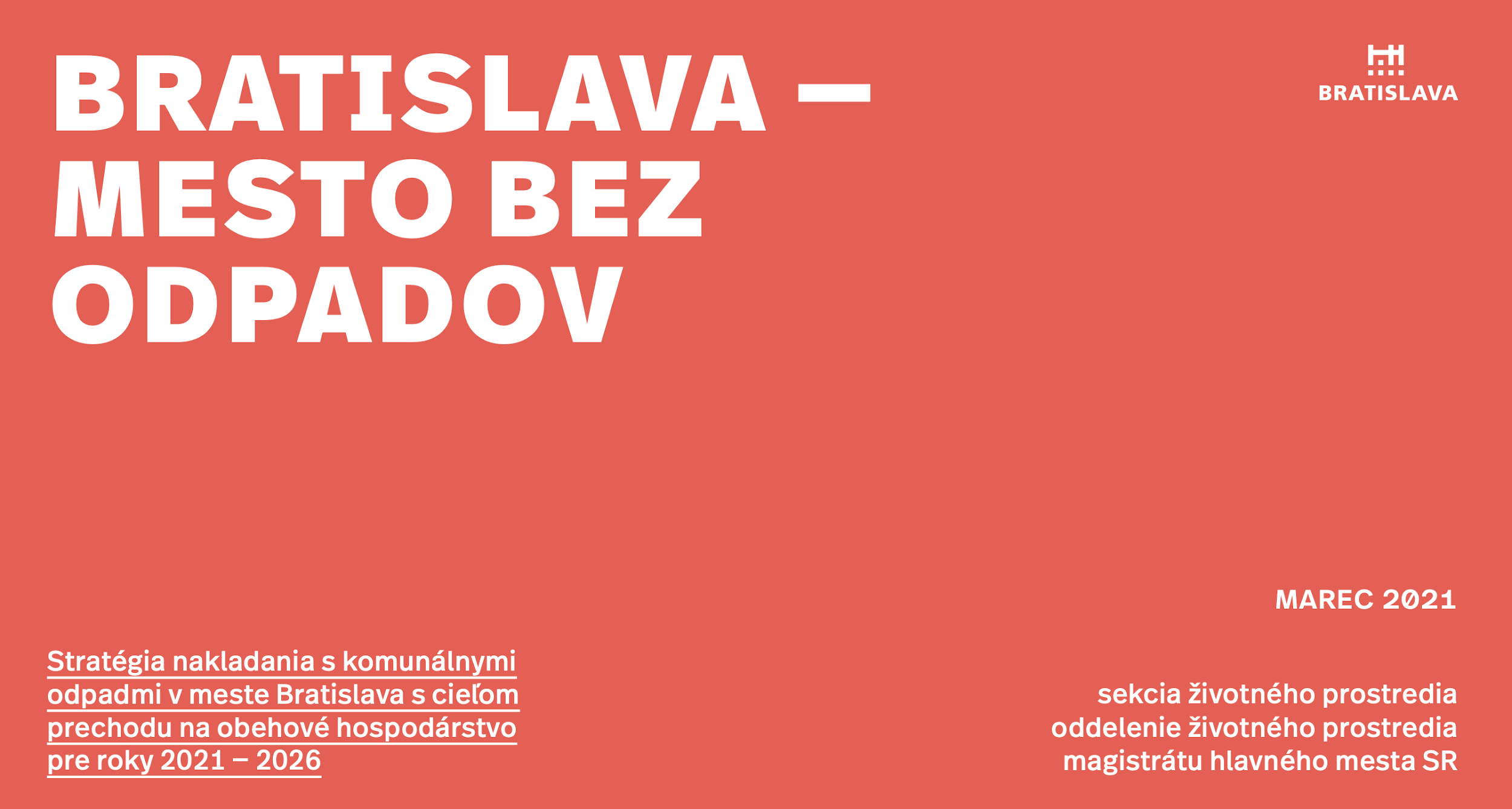 https://bratislava.blob.core.windows.net/ media/Default/Dokumenty/Odpadove_hospodarsto_2.pdf
Waste amounts in Bratislava
Municipal waste: 196 732 tons
Waste per capita: 413, 73 kg
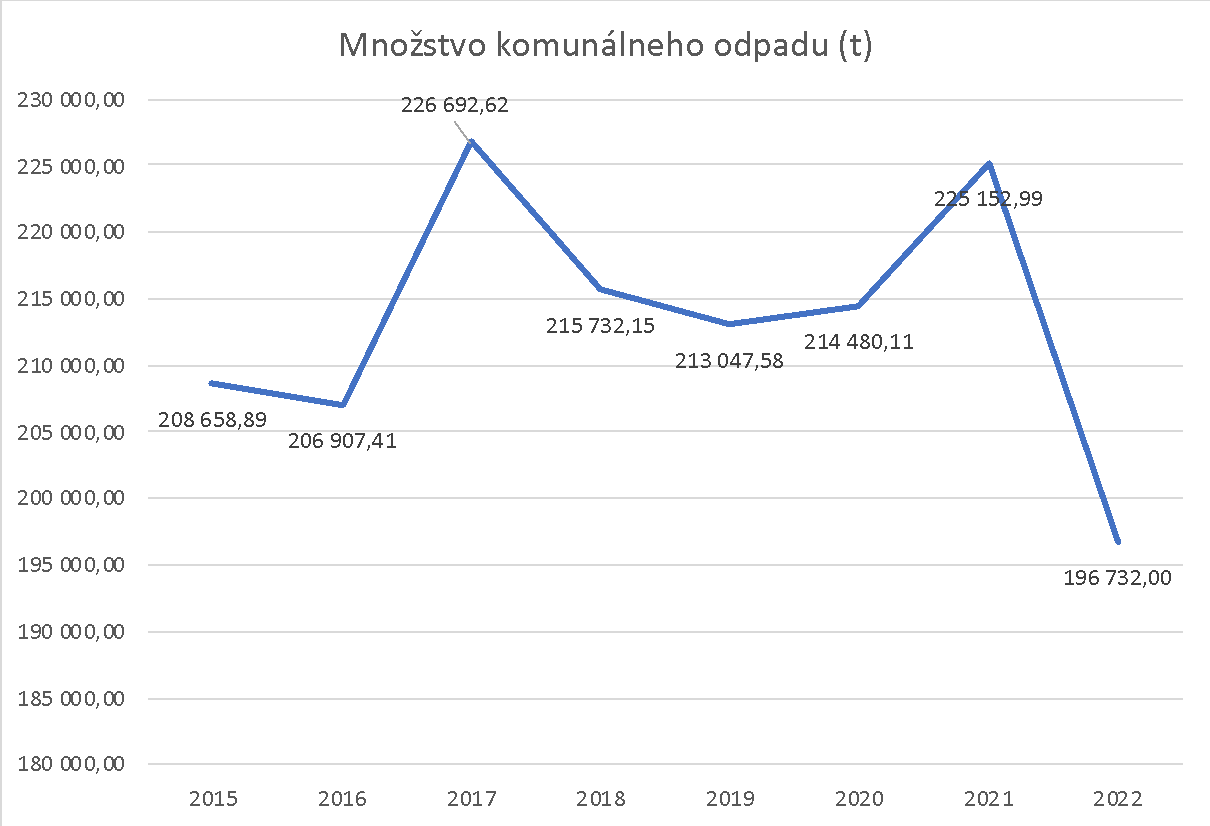 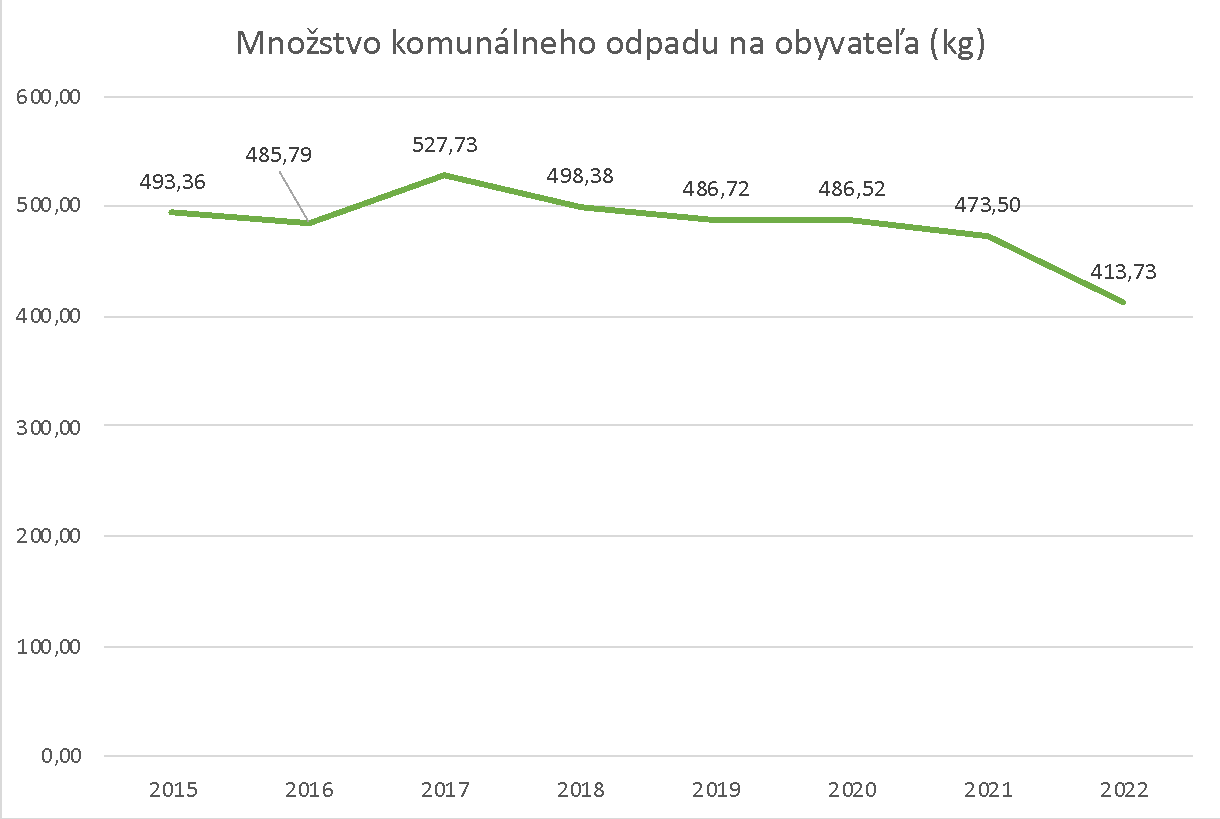 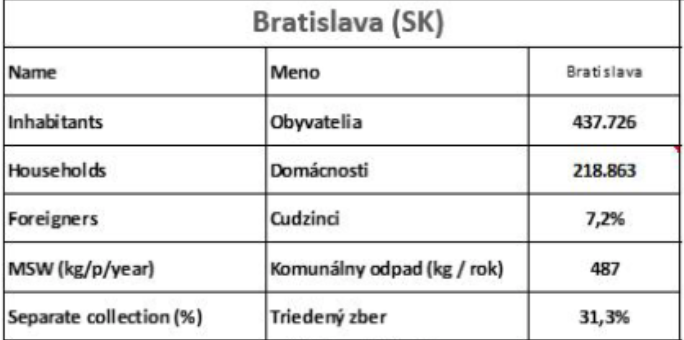 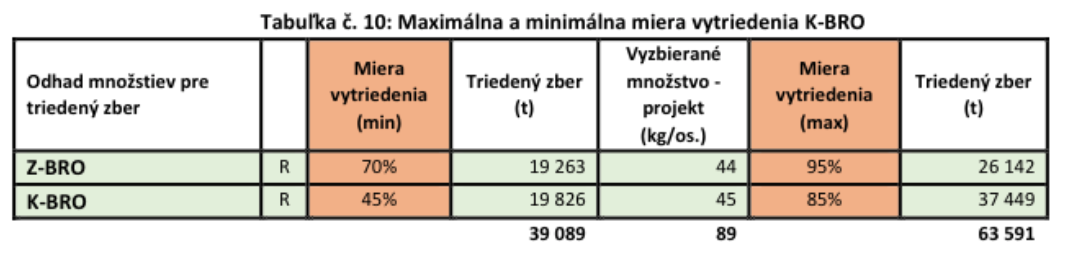 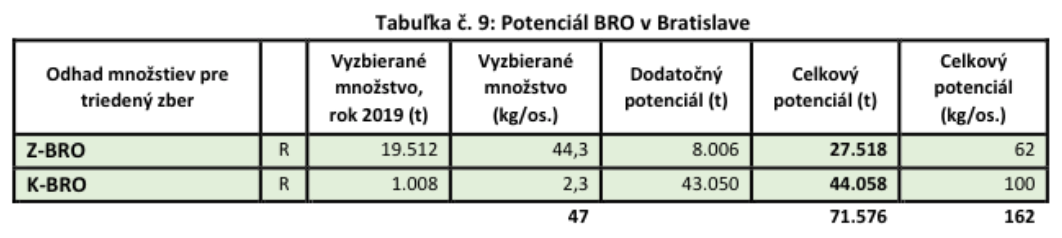 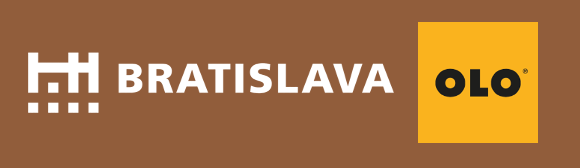 Introduction of KW collection was the biggest change in waste collection for the past two decades
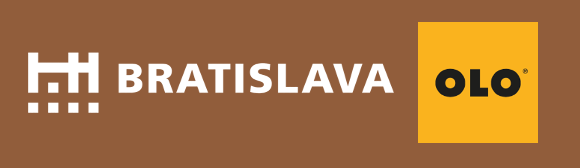 How we started?
Autumn 2020: public procurement for the Study on Kitchen Waste 
Ppreparation of the study from OZ Zenzo: November 2020 – June 2021
preparation of  local Waste Acr: April 2021 – September 2021
Preparation of pilot project in Lamač – August 2021
Distribution of kitchen caddys and bins in Lamač: September 2021
Start of the KW collection in Lamač: október 2021
Preparation of the introduction of KW collection in the city of Bratislava : November 2021 – March 2022
Start of the distribution, communication and kitchen waste collection in city districts: March 2022
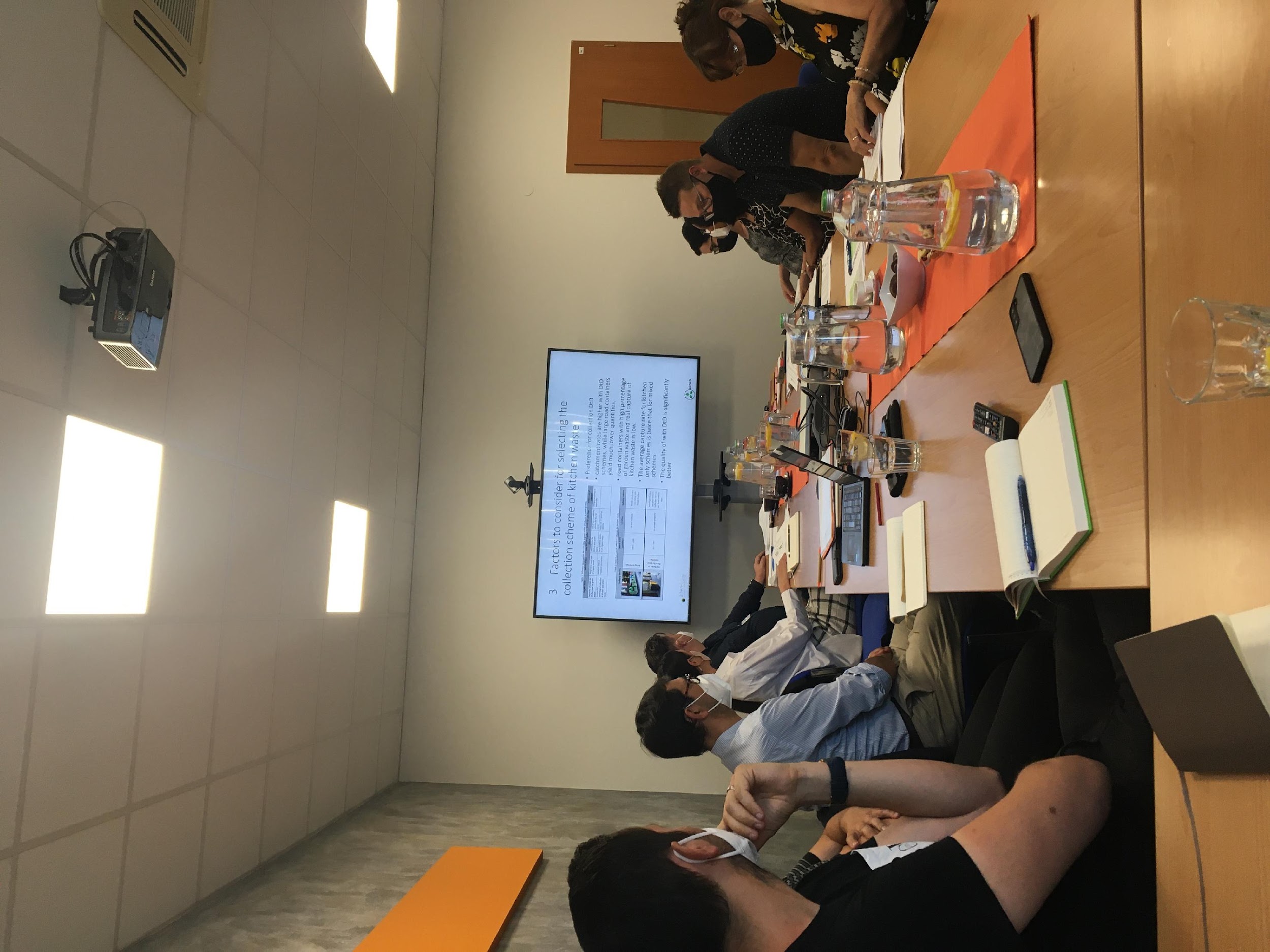 Time schedule of the project
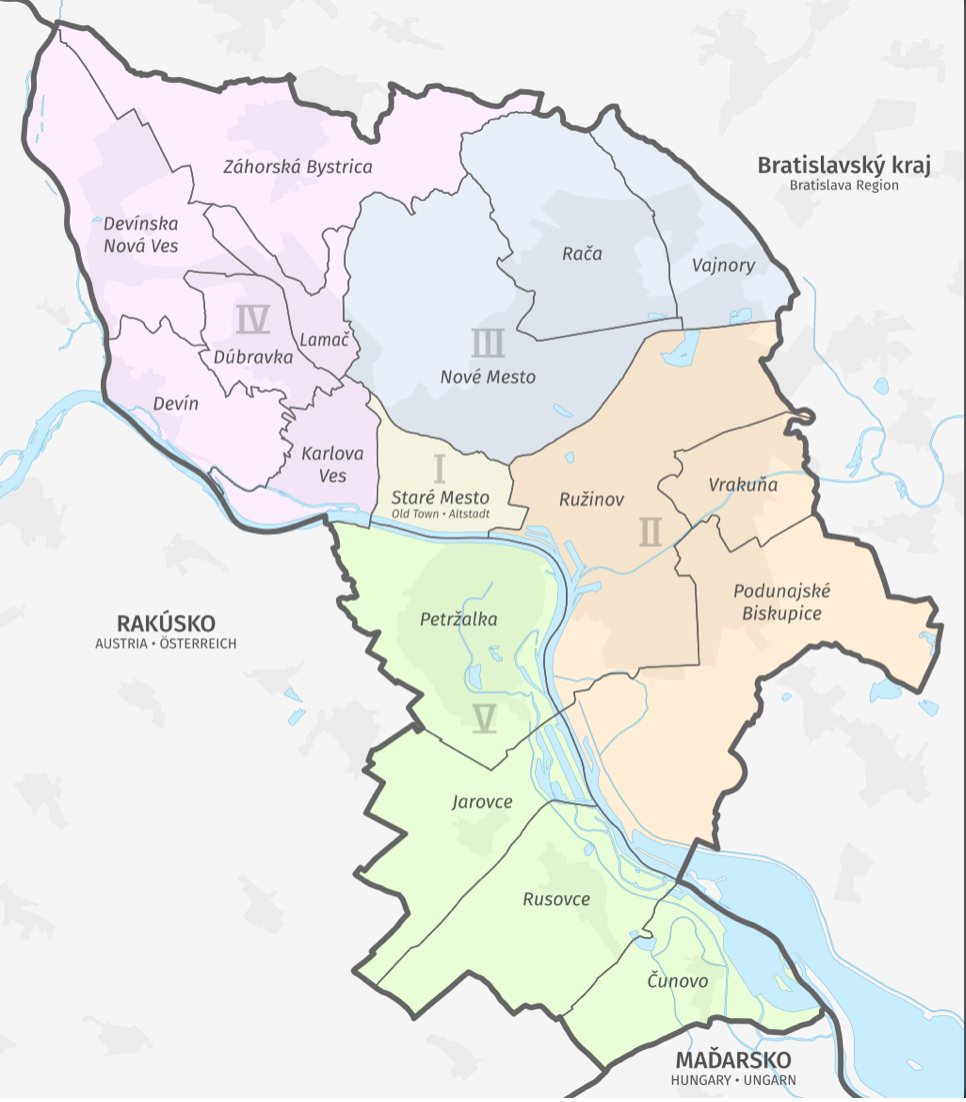 Communication plan of the project
3.
2.
1.
OMDaP zašle list na správcov BD o zapojení sa do zberu K-BRO
OLO osloví OŽP MČ
Magistrát zašle list na starostov MČ
stretnutie 
správcovia, MAG, OLO, OŽP MČ
informuje obyvateľov BD
MČ
OŽP MČ
správca
určenie kontaktných osôb pre operatívu a komunikáciu projektu
určenie ambasádora pre danú MČ
zapojí BD podľa platného VZN
ambasádor
objedná 120/240 l ZN
vytipovanie “lokálnych znalcov terénu“
kampaň K-BRO distribúcia balíkov
OLO dodá objednané ZN
komunikácia K-BRO v rámci MČ
vytipovanie spoločenských priestorov na stretnutie so správcami BD a distribučných centrier
príprava informačného letáku a plagátu pre obyvateľov
sociálne siete (FB, Instagram) – MAG, MČ, OLO
miestna TV, rozhlas, noviny, aplikácia MČ
oznamovacie tabule v MČ, billboard
OLO zašle SMS obyvateľom RD
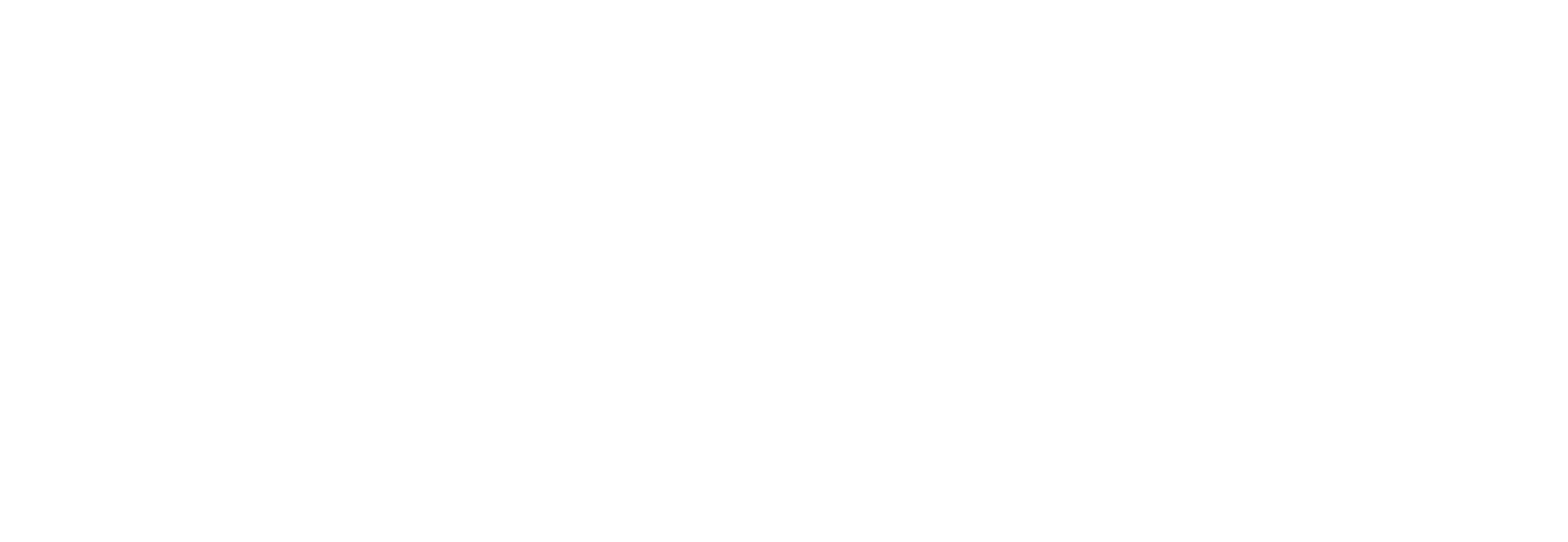 Distribution of kitchen caddys
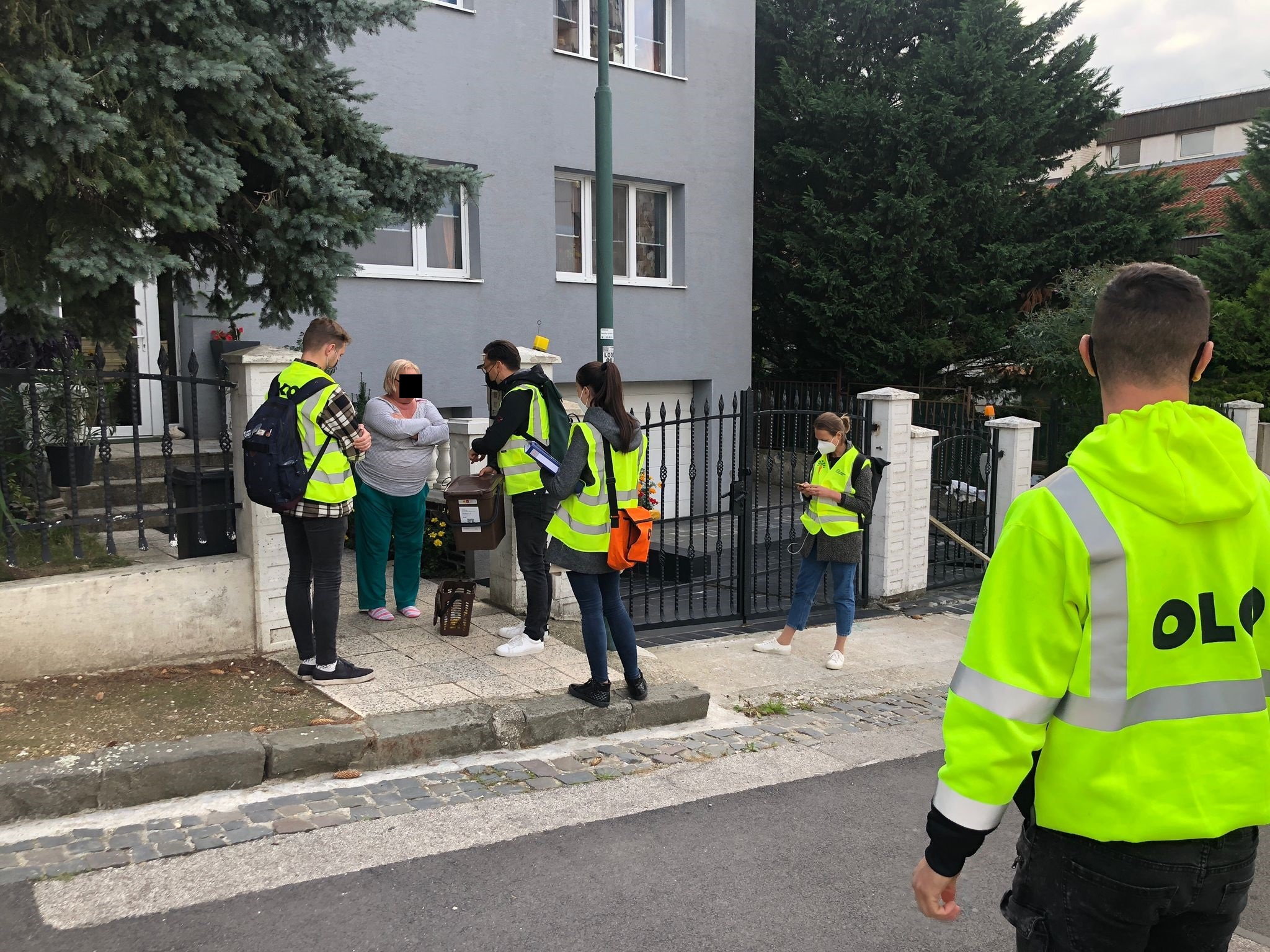 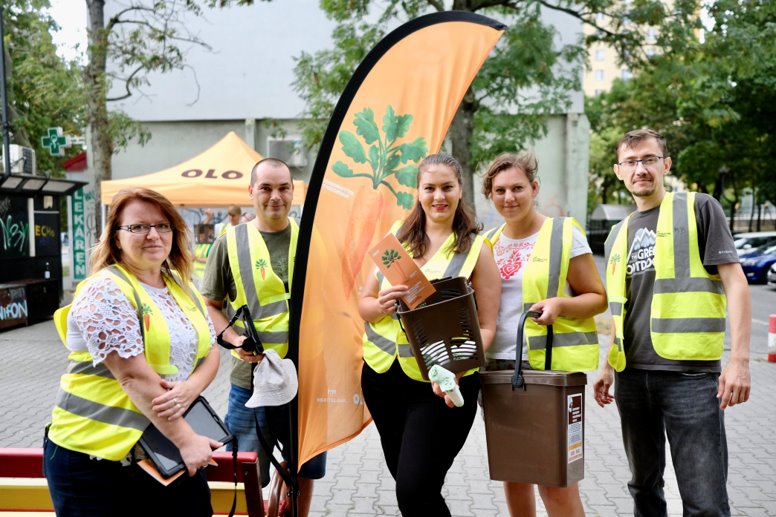 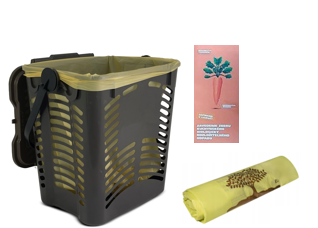 To every household in Bratislava we distributed : 

10 l kitchen waste caddy,
150 pc of compostable bags,
Information leaflet (for each city district was different leaflet)
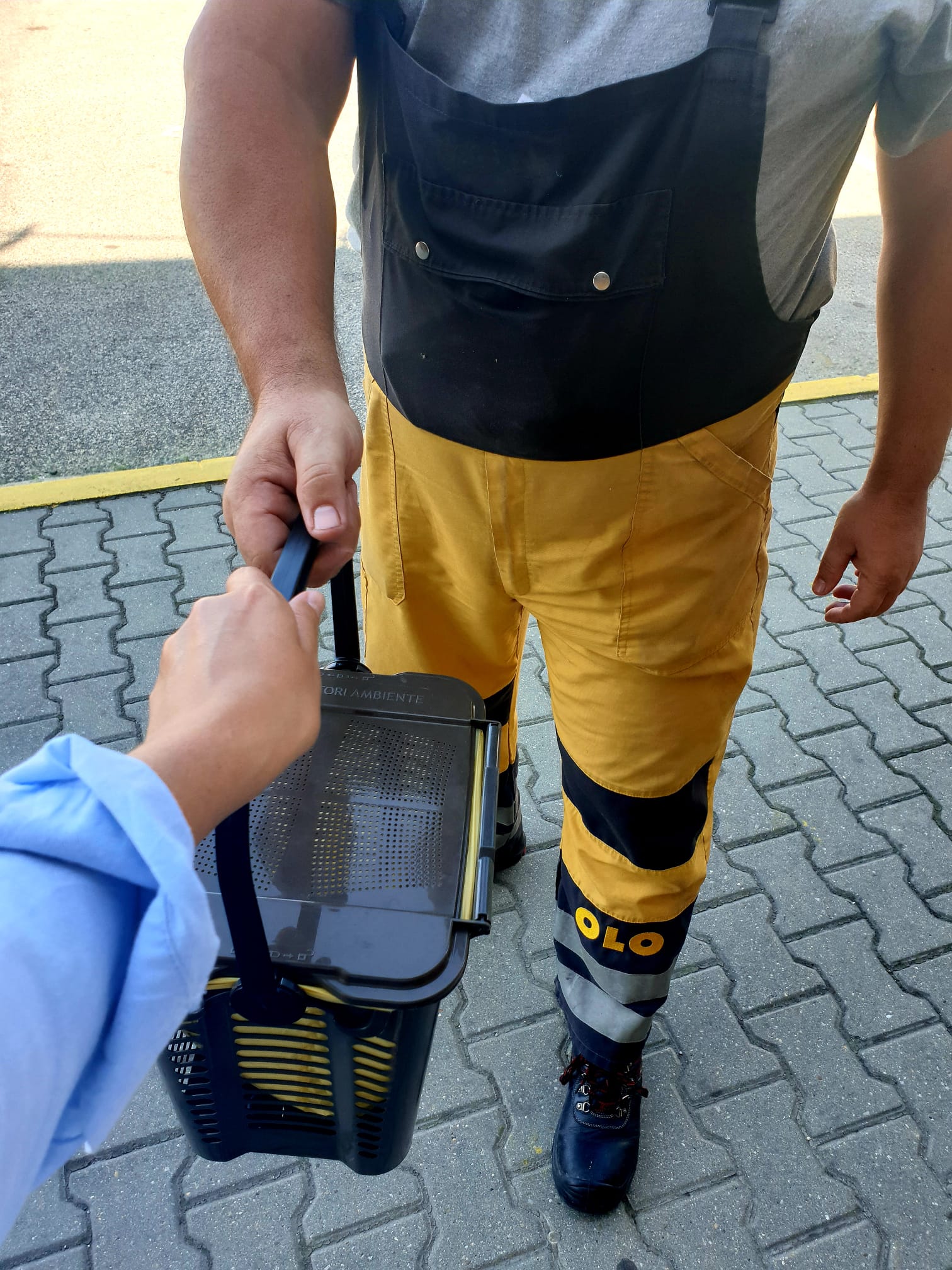 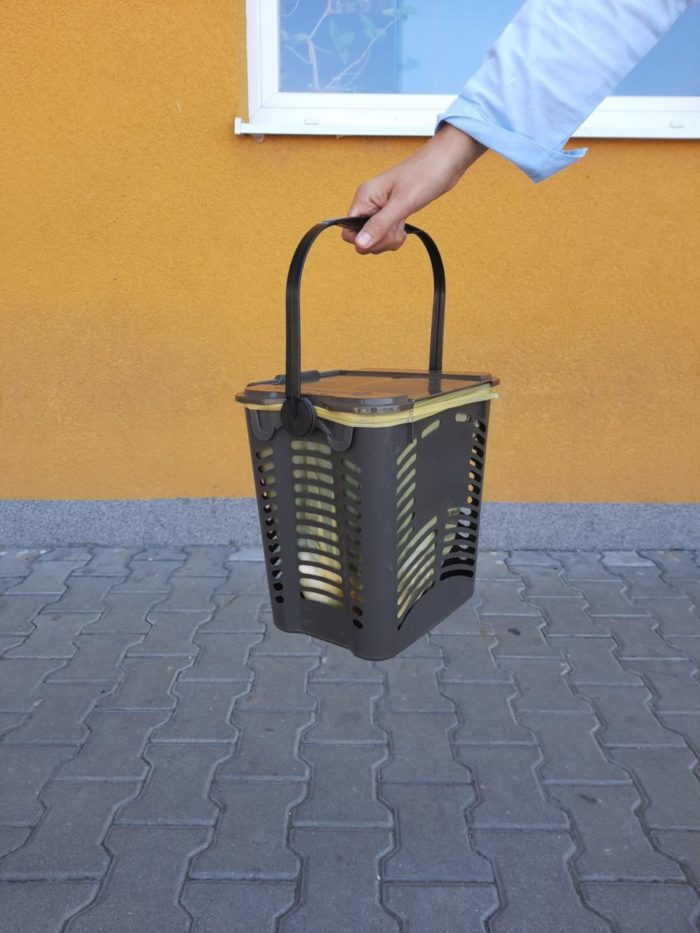 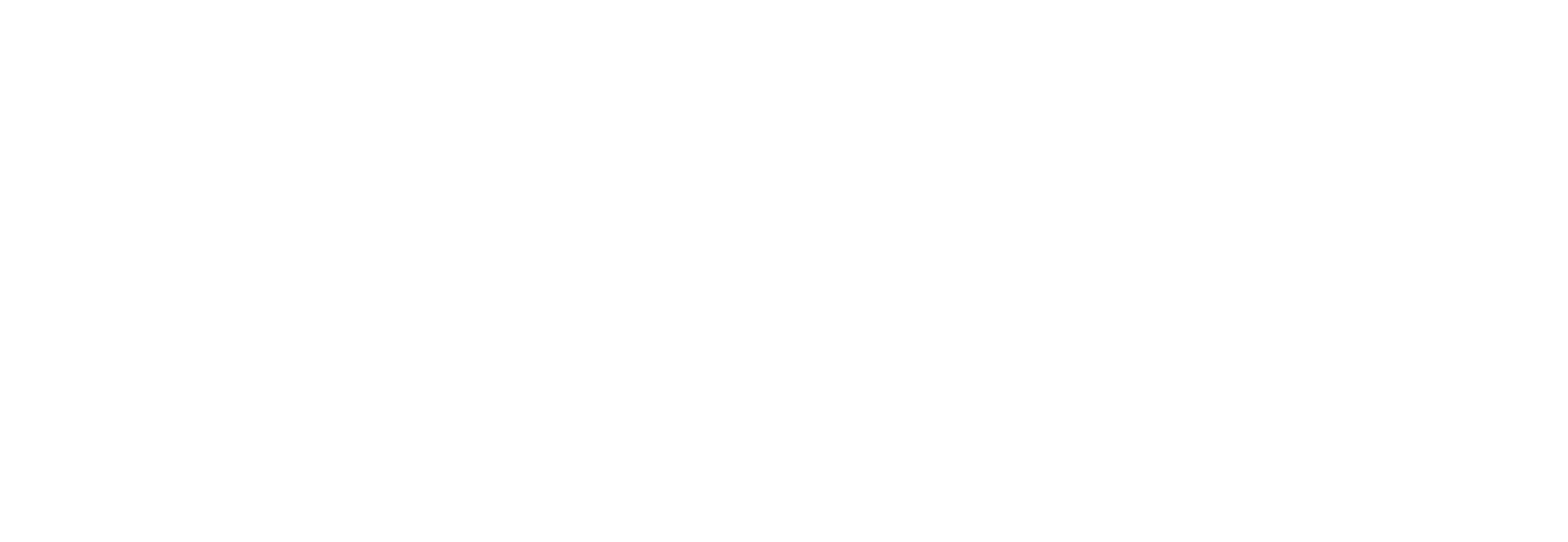 BINS FOR FAMILY HOUSES
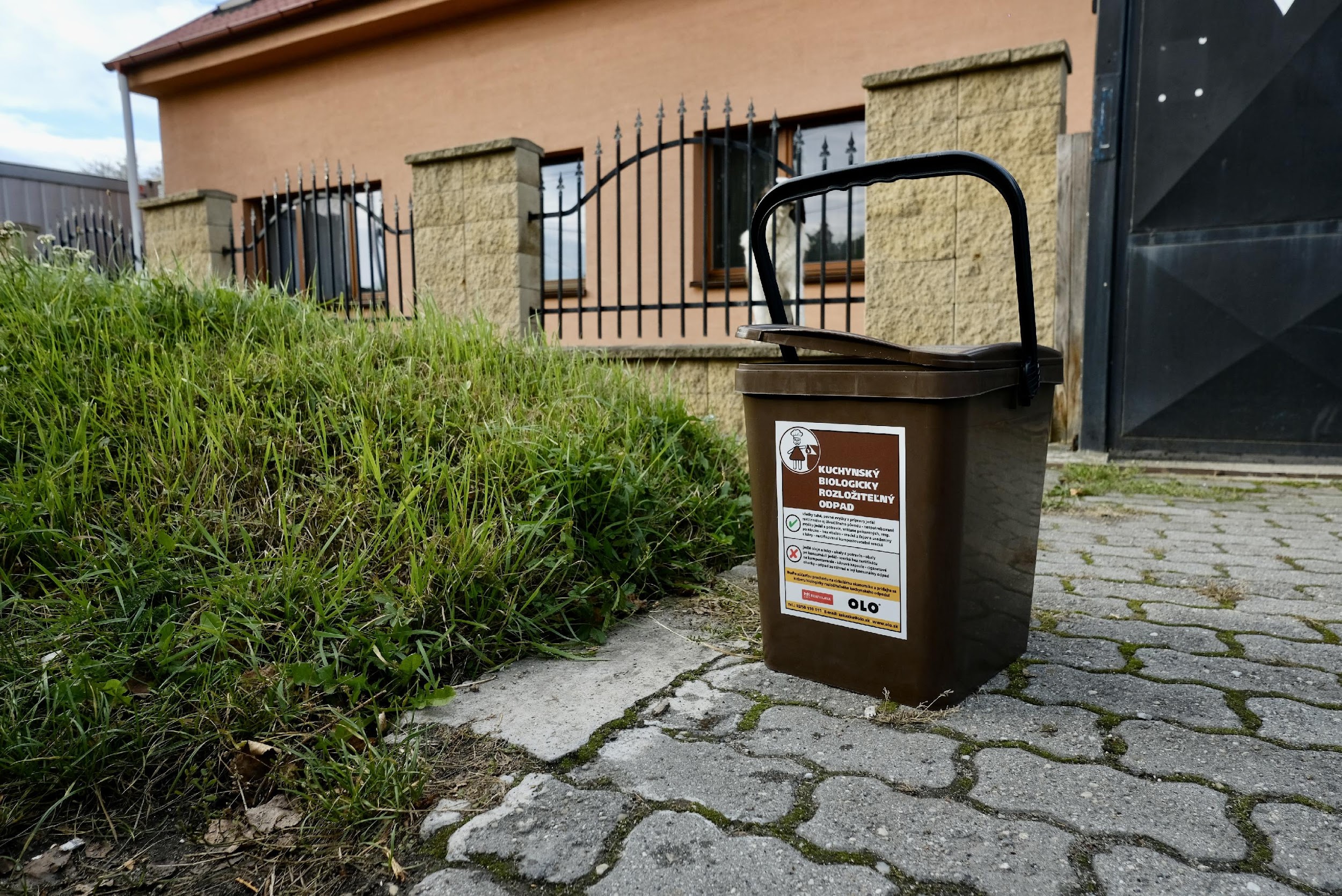 20l collection bins will be added for sorting kitchen waste.
Residents put knotted compostable bags of biowaste in these bins. 
OLO will collect this type of waste once a week, from March – November 2 times a week.
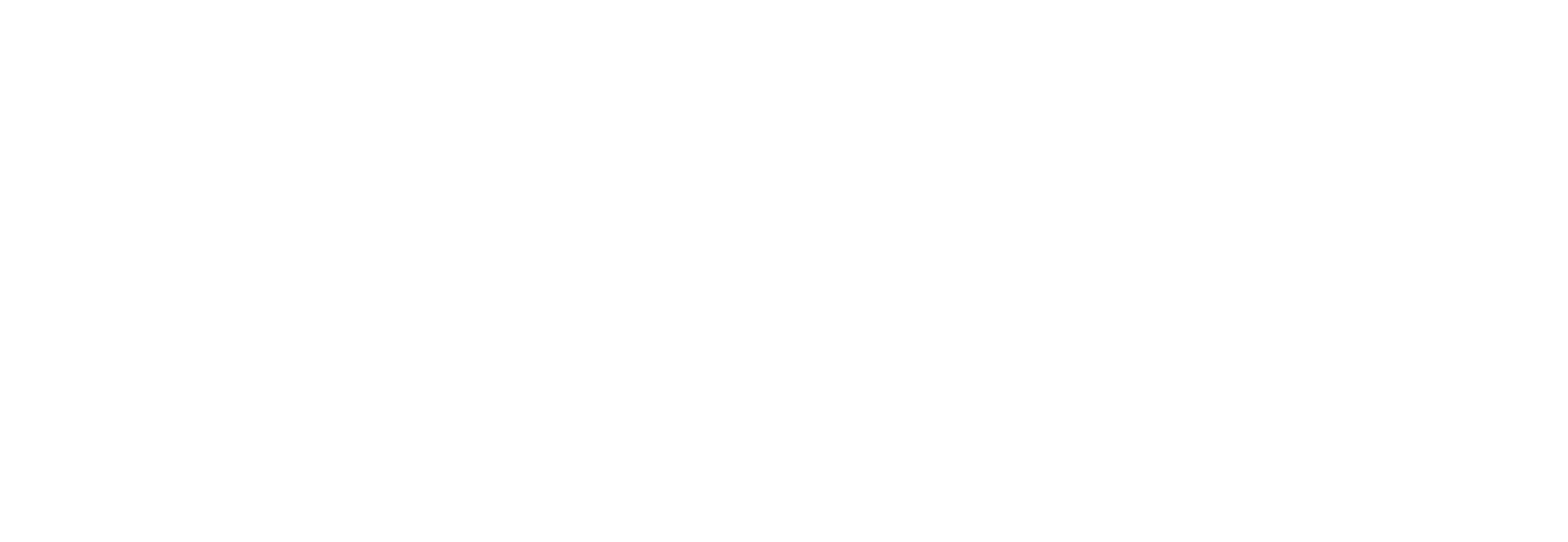 BINS FOR BLOCK OF FLATS
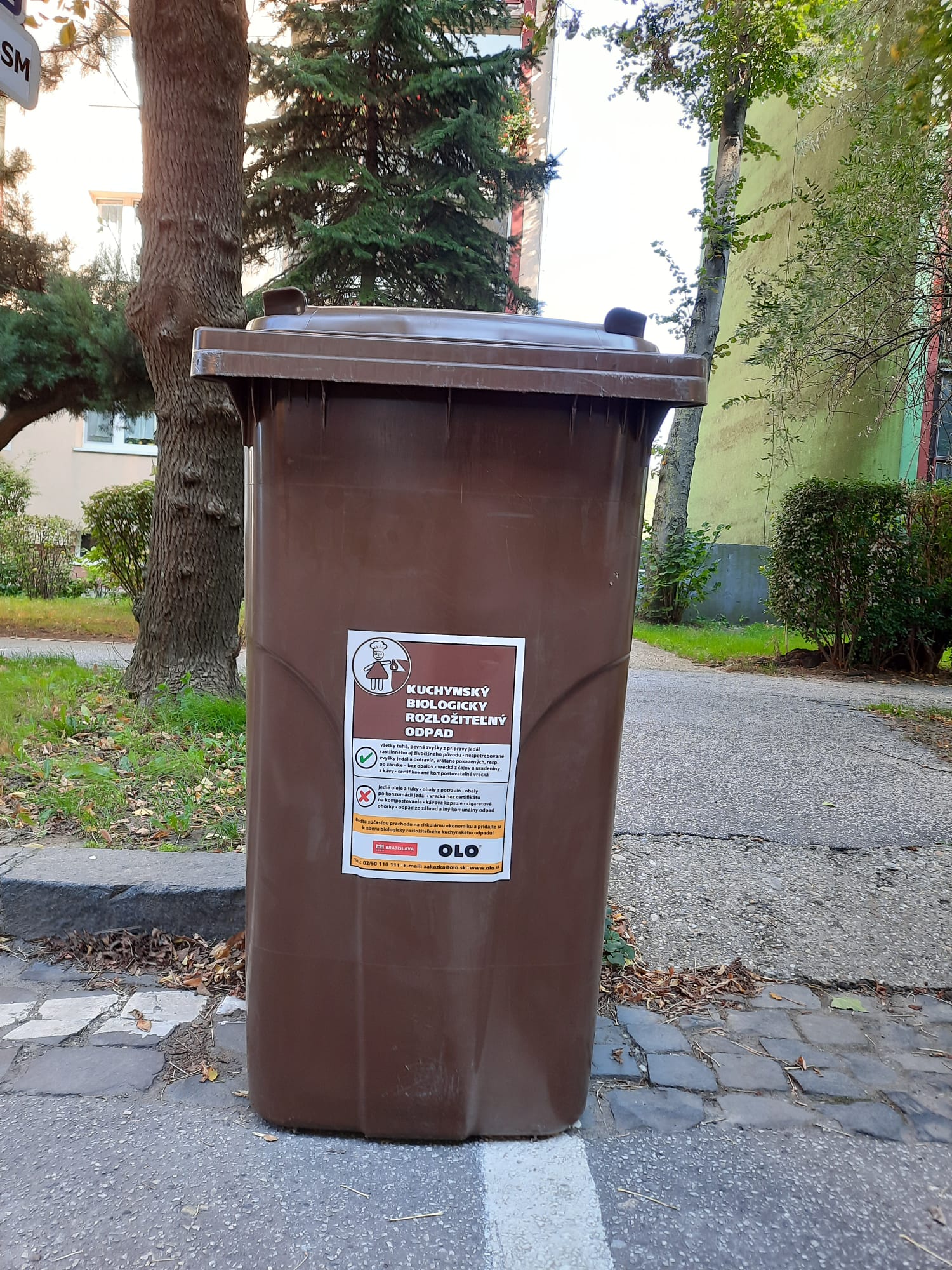 For sorting kitchen waste, common 120 l and 240 l collection containers are added.Residents put knotted compostable bags of biowaste in these bins. OLO collects this type of waste once a week, from March – November 2 times a week.The container is ordered by the apartment building manager from Tax Department and delivered to inhabitants by OLO.
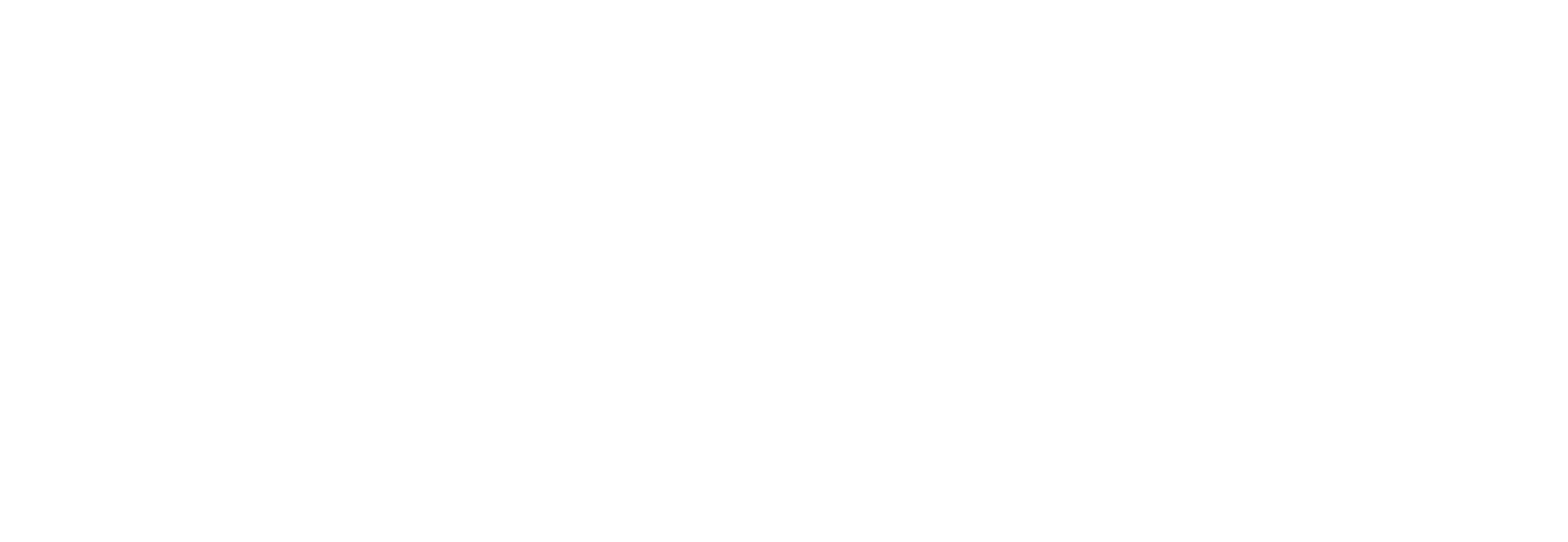 240 l ZN: Šírka: 580 mm, Hĺbka: 707 mm, Výška: 1045 mm
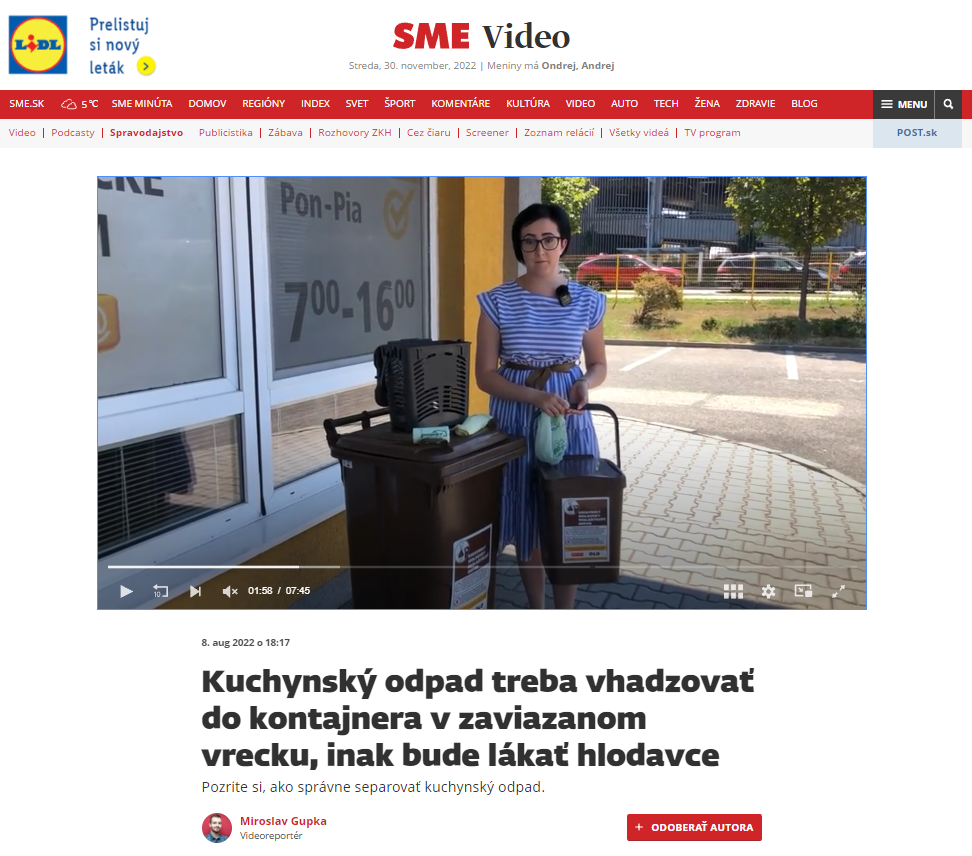 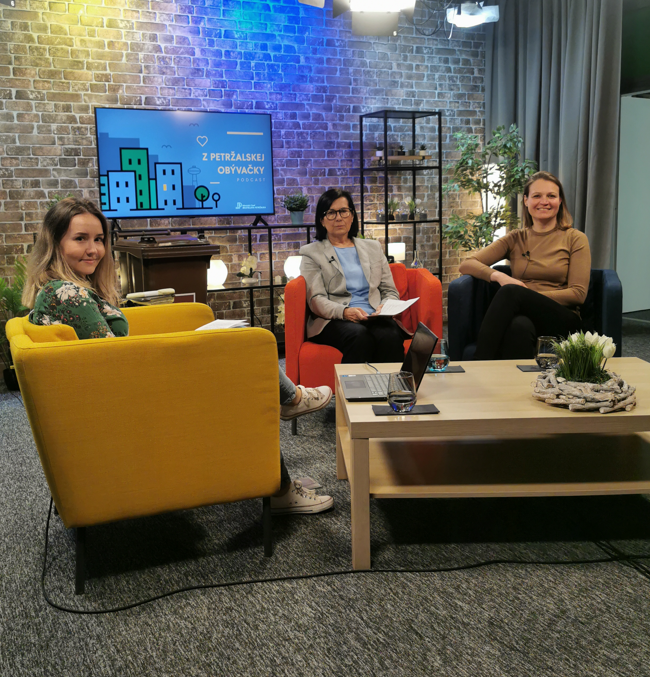 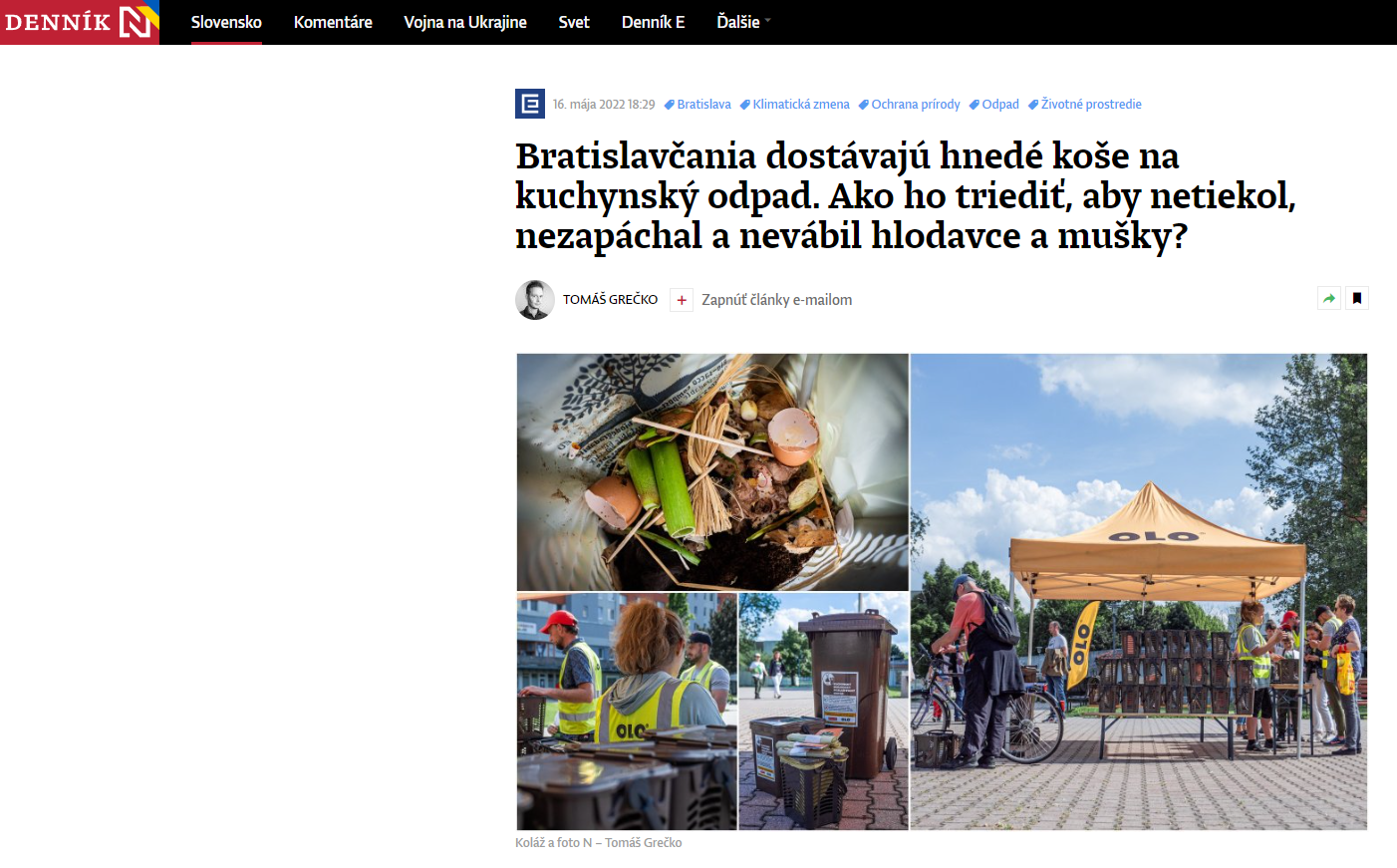 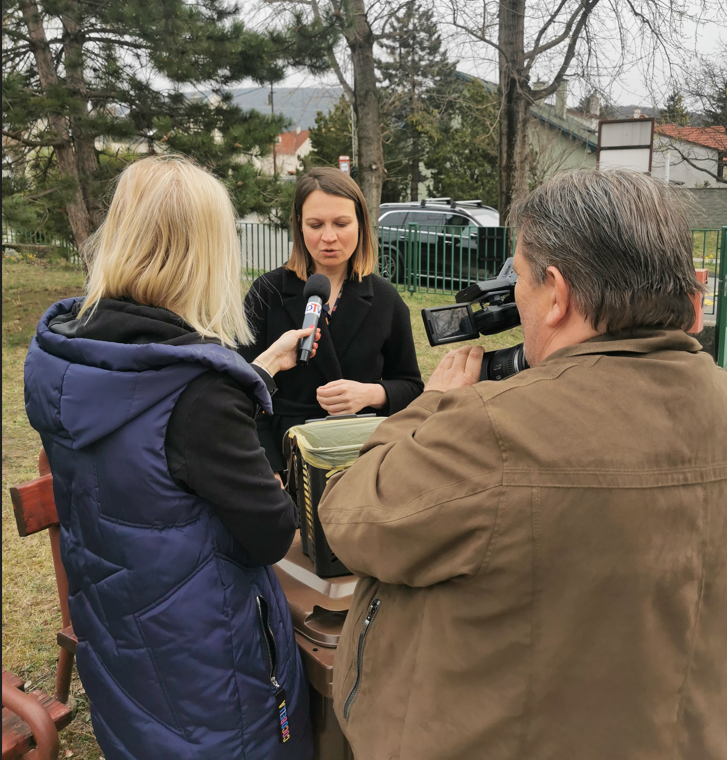 MČ Petržalka
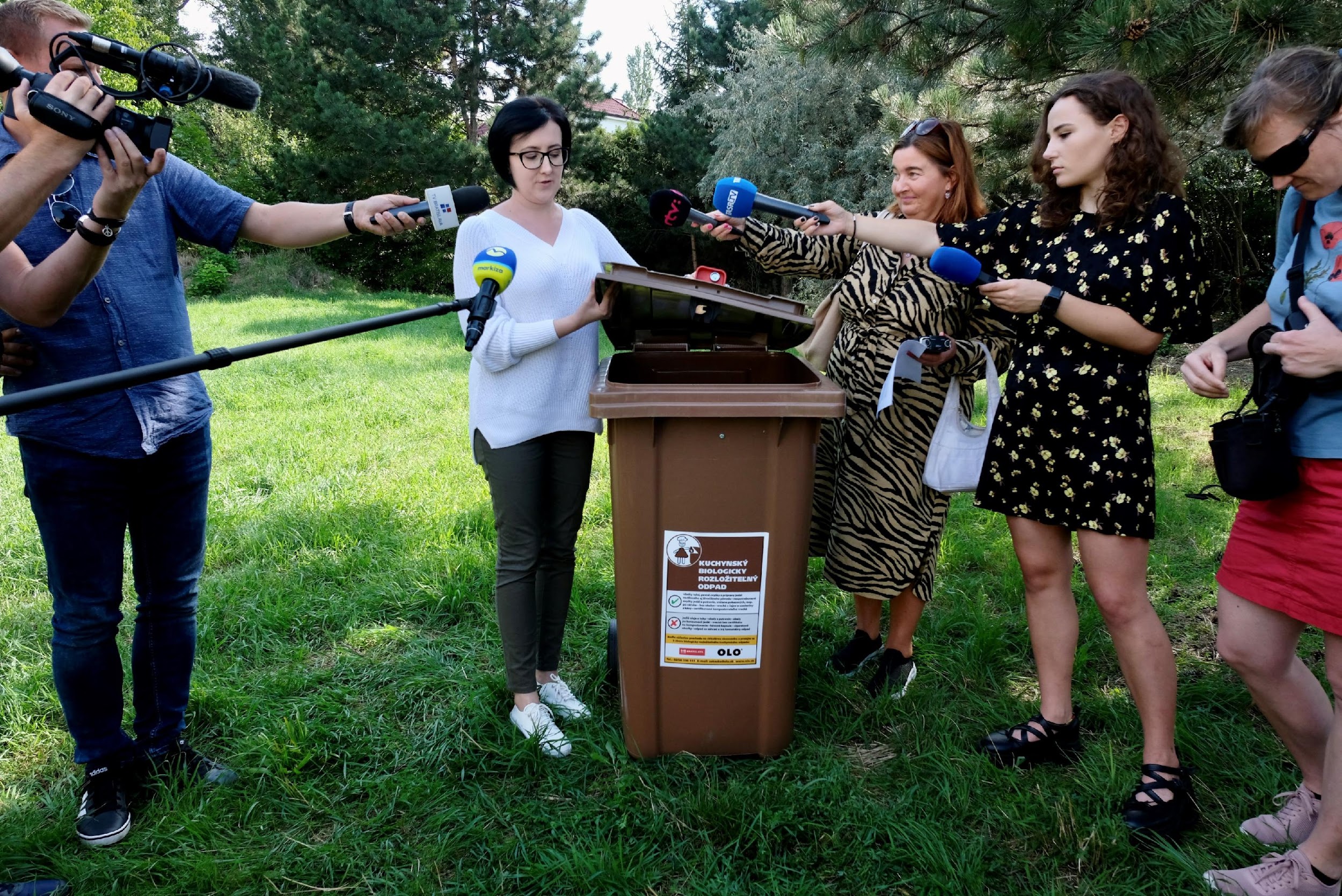 MČ Devínska Nová Ves
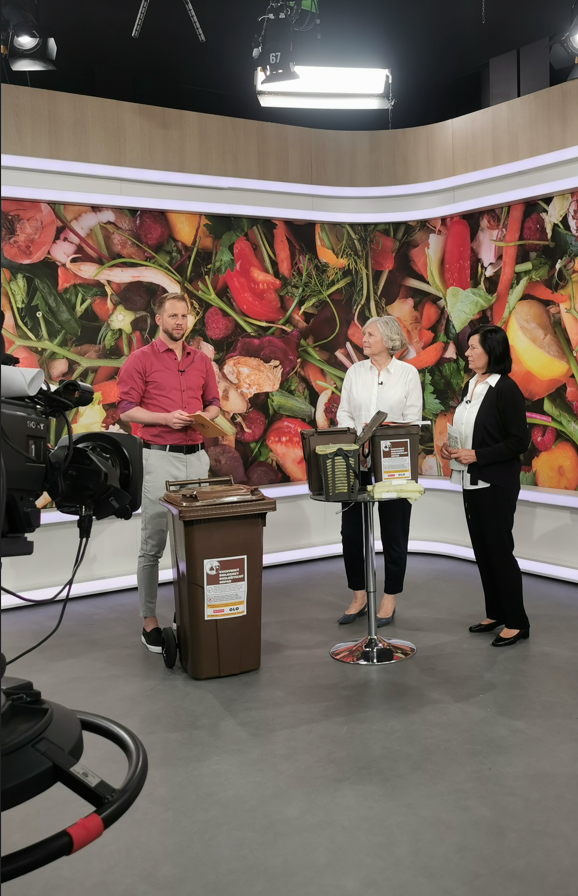 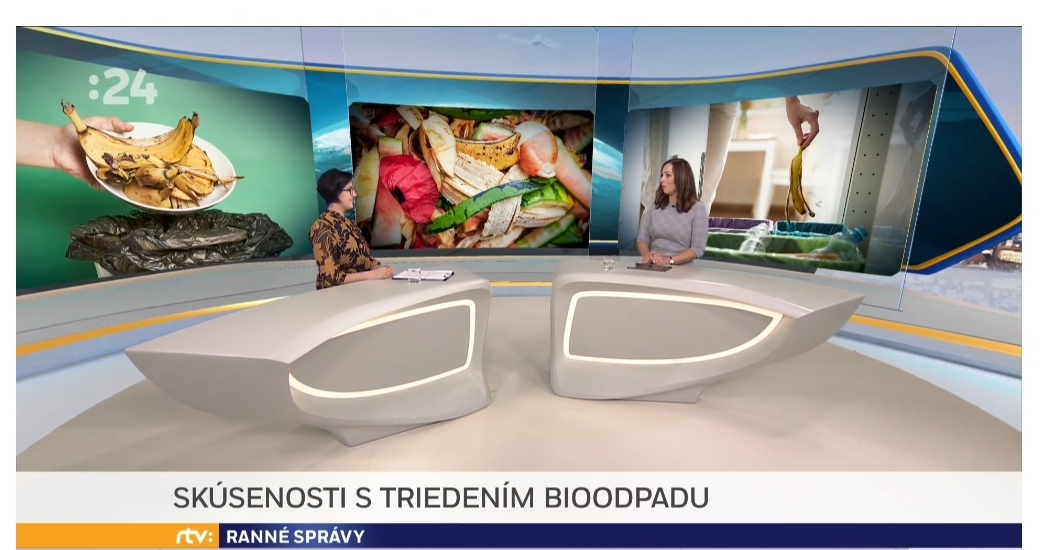 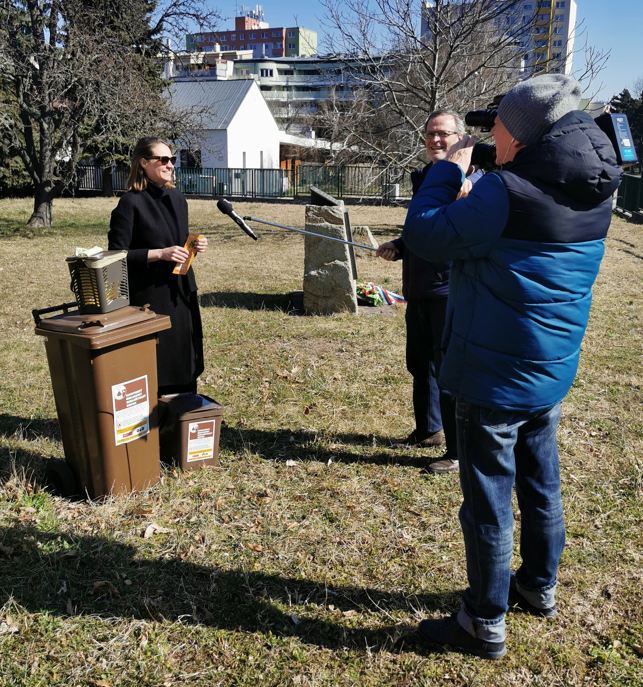 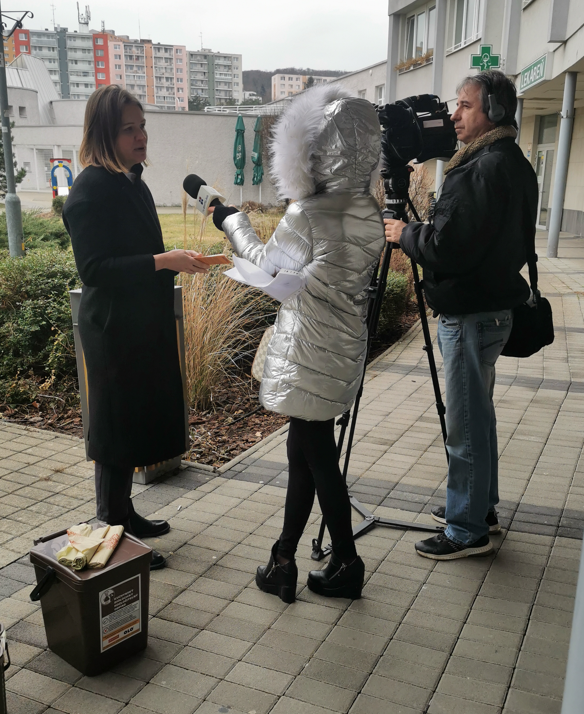 MČ Dúbravka
MČ Karlova Ves
RESULTS
More than 140 000 hoseholds are involved in kitchen waste collection (around 65%)
Collection of the kitchen waste in the whole city started in December 2022
OLO collected 10 150 tons of the kitchen waste from beginning of the project 
4300 tons was collected in 2022
Almost 6000 tons was collected from january till beginning of Sepetmebre 2023
OLO continues to distribute the compostable bags and kitchen caddys
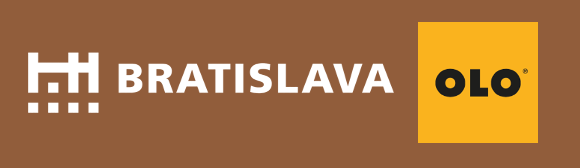